Ensure you read the guidance before teaching the lesson
Teacher 
slide
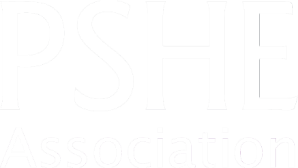 Fertility and pregnancy choices
KS4/5
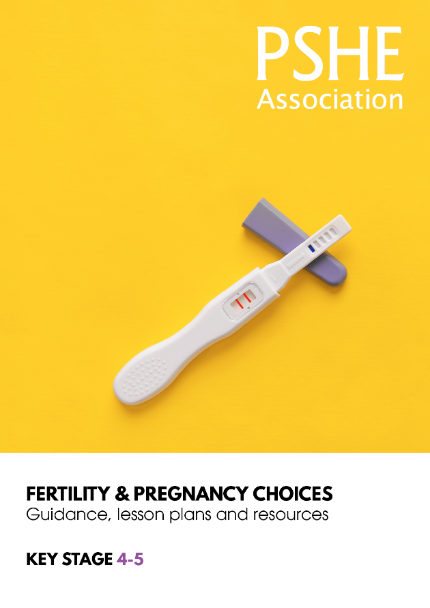 Lesson 2: Pregnancy outcomes
© PSHE Association 2021
‹#›
[Speaker Notes: Download the accompanying resources from the PDF: https://www.pshe-association.org.uk/curriculum-and-resources/resources/fertility-and-pregnancy-choices]
Teacher 
slide
Using this PowerPoint
The slides in this presentation are divided into two sections:
Teacher slides (purple) – provide key information regarding lesson preparation
Pupil slides (white) – provide a visual focus point for pupils during the lesson and delivery notes for teachers about the activities.  Click ‘notes’ to view these. 

Ensure that you select ‘Use Presenter View’ under the ‘Slide Show’ tab – this will allow you to preview the teaching notes on your monitor while the main presentation is displayed on a screen/smartboard.
© PSHE Association 2021
‹#›
Teacher 
slide
Challenge and support
Look for the logo on the pupil slides.  See delivery notes for details of the activities.
The lesson includes suggestions for  challenge and support activities, to help you differentiate appropriately for your class.  

Challenge activities deepen and extend the learning for those who need more challenge or who finish the activity quickly. 

Support activities are adapted to be more accessible for those who need it.
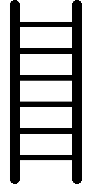 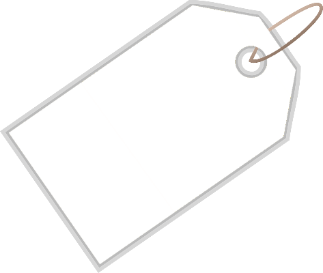 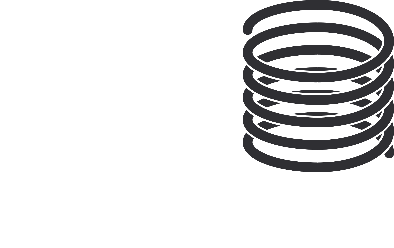 Support
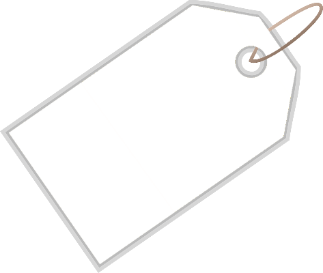 Challenge
© PSHE Association 2021
‹#›
Teacher 
slide
Context
This is the second of three lessons for key stage 4 and 5 students focusing on fertility and pregnancy choices. This lesson teaches students about the possible outcomes in the event of an unplanned pregnancy and how to access advice and support. 

Neither this, nor any of the other lessons, is designed to be taught in isolation, but should always form part of a planned, developmental PSHE education programme, as part of wider learning on families and parenting.
© PSHE Association 2021
‹#›
Teacher 
slide
Developing subject  knowledge
Key information on content related to these lessons can be found in the Knowledge Organiser.
Advice on safe practice, ensuring inclusivity and other important information can be found in the Teacher Guidance.
© PSHE Association 2021
‹#›
[Speaker Notes: The knowledge organiser, teacher guidance & accompanying resources are available from the PDF lesson pack: https://www.pshe-association.org.uk/curriculum-and-resources/resources/fertility-and-pregnancy-choices]
Teacher 
slide
Learning objective


To learn about the possible outcomes in the event of an unplanned pregnancy
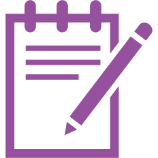 Learning outcomes



Students will be able to:

identify the range of options available in the event of an unplanned pregnancy
describe the range of emotions someone might feel in the event of an unplanned or unwanted pregnancy
evaluate the different influences that might affect decisions about pregnancy
recognise that miscarriage can occur and where to access support in the event of a miscarriage
describe where and how to access impartial advice and support in relation to pregnancy
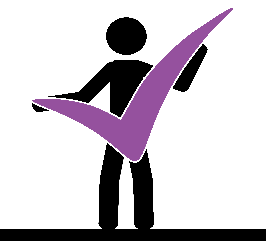 © PSHE Association 2021
‹#›
Teacher 
slide
Preparing to teach
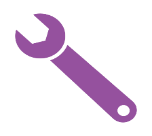 Resources required

Box or envelope for anonymous questions
Post-it notes
Resource 1:  Pregnancy test [1 per student]
Resource 2: Scenarios [1 per class]
Climate for learning



Make sure you have read the accompanying teacher guidance before teaching this lesson, which includes guidance on establishing ground rules, the limits of confidentiality, inclusion, communication and handling questions effectively.
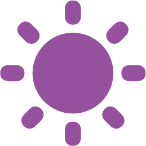 Duration


This has been designed to be taught as a sixty minute PSHE education lesson
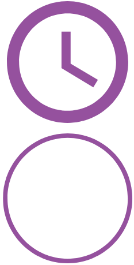 Further guidance
Members of the PSHE Association can access our website for further guidance www.pshe-association.org.uk
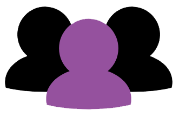 60
© PSHE Association 2021
‹#›
[Speaker Notes: The accompanying resources are available from the PDF: https://www.pshe-association.org.uk/curriculum-and-resources/resources/fertility-and-pregnancy-choices]
Teacher slide
Lesson summary
© PSHE Association 2021
‹#›
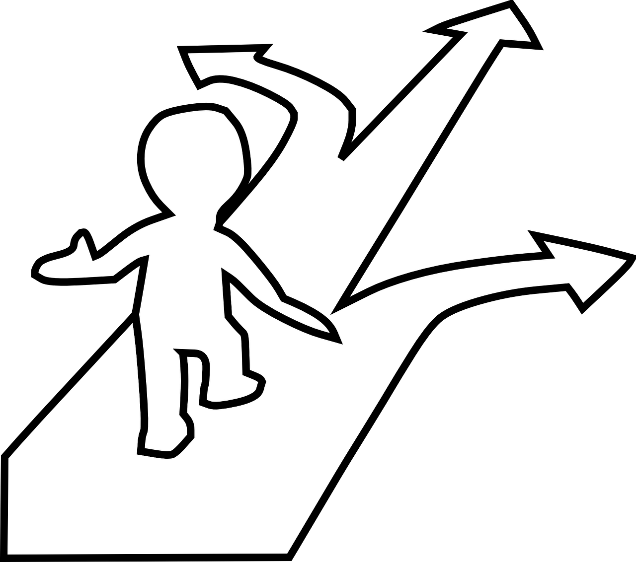 Lesson 2:
Pregnancy outcomes
© PSHE Association 2021
‹#›
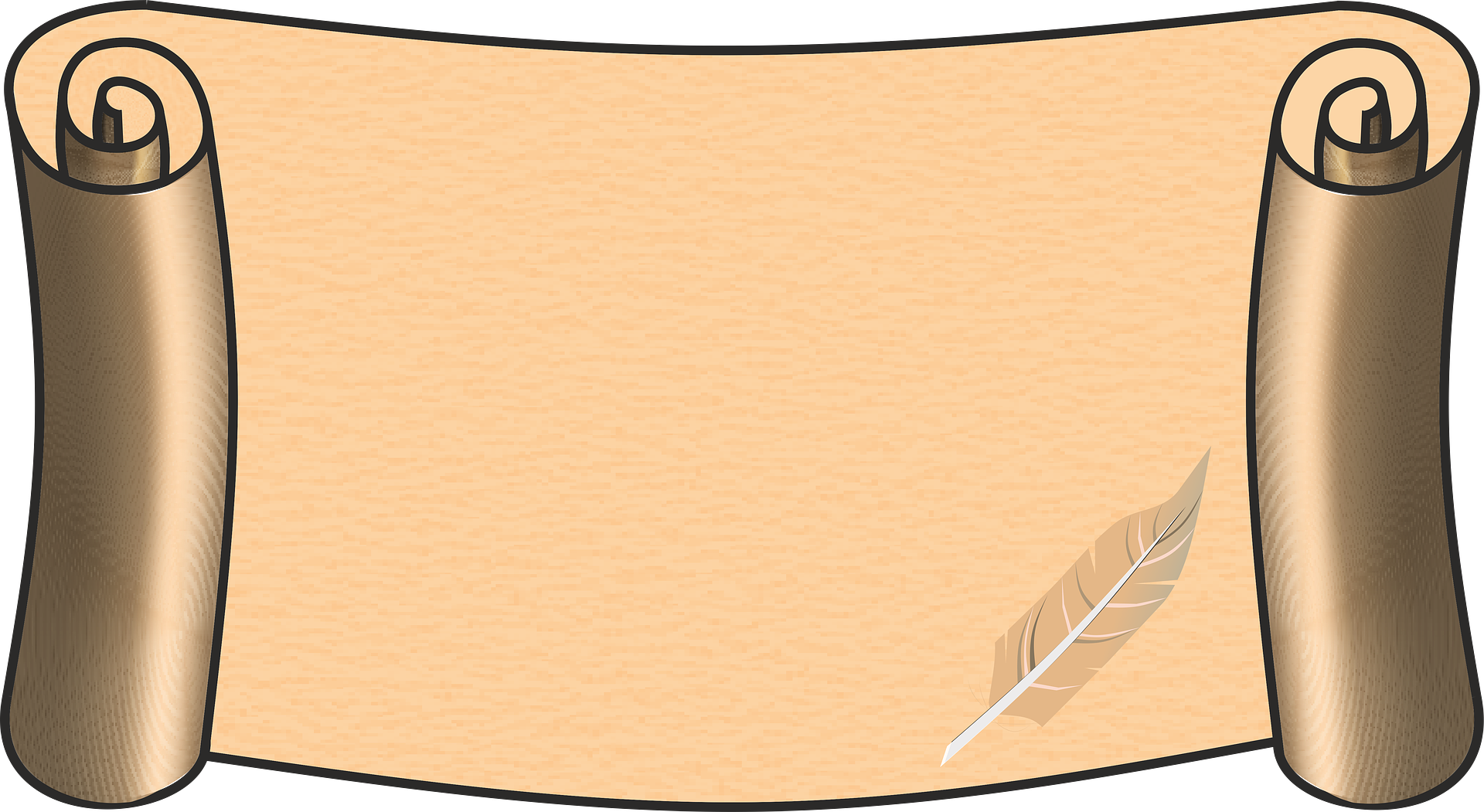 Ground rules
[Add your class rules here]
© PSHE Association 2021
‹#›
[Speaker Notes: Teacher Notes 
Negotiate or revisit ground rules for the lesson. Use this slide to display your class agreement / ground rules for PSHE education lessons.  See Accompanying Teacher Guidance Notes (separate document).]
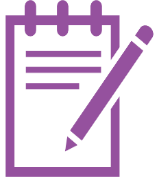 We are learning about the possible outcomes in the event of an unplanned pregnancy
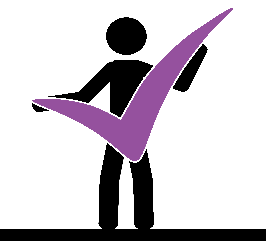 We will be able to: 

identify the range of options available in the event of an unplanned pregnancy
describe the range of emotions someone might feel in the event of an unplanned or unwanted pregnancy
evaluate the different influences that might affect decisions about pregnancy
recognise that miscarriage can occur and where to access support in the event of a miscarriage
describe where and how to access impartial advice and support in relation to pregnancy
© PSHE Association 2021
‹#›
[Speaker Notes: Teacher Notes – Learning objective and outcomes
Introduce the learning objective and outcomes and explain that today’s lesson explores the possible outcomes of an unplanned pregnancy..]
Amalie and Dan
Dan and Amalie are both 16 years old. Amalie missed her last period, so asked Dan to buy a pregnancy test and bring it round when her parents were out.
She has just taken a pregnancy test and the result is positive.
Read the scenario on your handout and respond to the four questions surrounding it.
How might Amalie be feeling?

How might Dan be feeling?

What options do they have?

What might their next steps be?
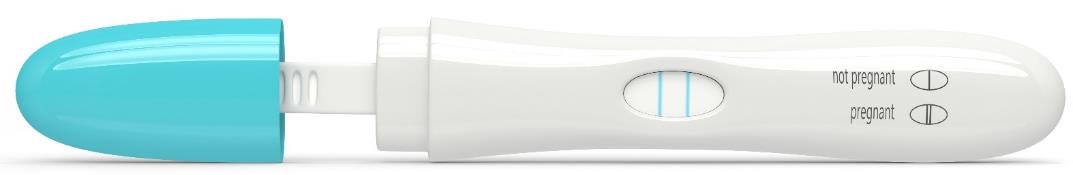 © PSHE Association 2021
‹#›
[Speaker Notes: Teacher Notes - Baseline assessment (10 mins)
Give students Resource 1: Pregnancy test which describes the moment two young people, Amalie and Dan, find out that Amalie is pregnant. Independently, ask students to respond to the four prompt questions surrounding the scenario.
Take some class feedback, as this will give you an indication of students’ current understanding, beliefs and attitudes relating to the topic. Use this to prioritise and adapt discussions in the lesson.]
Options
In the case of an unplanned pregnancy, there are three possible options:
Become a parent 
Have an abortion (also known as a ‘termination’) 
Relinquish the child for adoption  

In pairs, come up with ten different factors that might influence the decisions someone makes about an unplanned pregnancy.
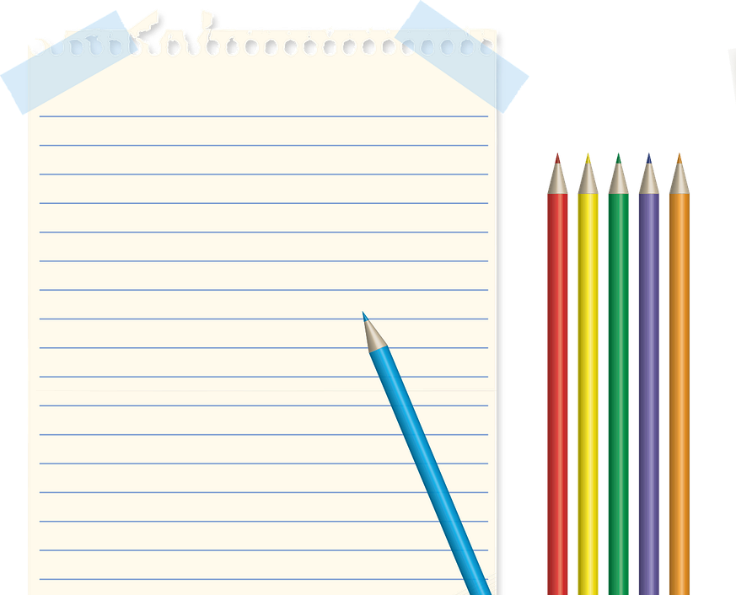 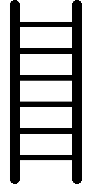 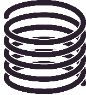 © PSHE Association 2021
‹#›
[Speaker Notes: Teacher Notes – Options (10 mins)
Explain that in the case of an unplanned pregnancy, there are three possible options:
Become a parent – continue the pregnancy and raise the child, either as a single parent or a couple.
Have an abortion (also known as a ‘termination’) -  the pregnancy is ended either by taking medication or having a surgical procedure.
Relinquish the child for adoption –  once an adoption order is made, the adopters become the child’s legal parents and the birth parents no longer have any legal rights in relation to the child. This is the least common choice for people to make when pregnant.
 
In pairs, ask students to try to come up with ten different factors that might influence the decisions someone makes about an unplanned pregnancy. 

Then take some feedback, creating a whole class list. 
 
Factors might include: their own attitude towards and feelings about having a baby, their partner’s attitude towards and feelings about having a baby, their relationship status, the opinions of their family and friends, community attitudes, financial considerations, their religion, their culture, their plans for the future, career goals or aspirations, their personal goals or aspirations, worries about their education or employment, physical or mental health.

Support: Ask students to come up with five factors that might influence the decision someone makes about an unplanned pregnancy.
Challenge: Ask students to discuss which factors are internal influences (own thoughts and feelings) and which are external (coming from others). What do they think might have the greatest impact: external or internal influence?]
Did you think of..?
attitudes toward/feelings about having a baby (own and partner’s) 
relationship status
opinions of their family and friends
community attitudes
financial considerations
religion or culture 
plans for the future, career goals, aspirations
personal goals or aspirations
education or employment
physical or mental health.
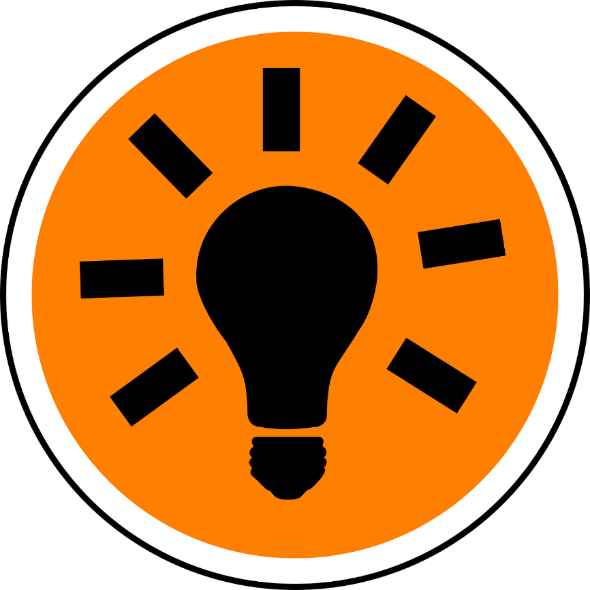 © PSHE Association 2021
‹#›
[Speaker Notes: Teacher Notes – Options (10 mins)
Explain that in the case of an unplanned pregnancy, there are three possible options:
Become a parent – continue the pregnancy and raise the child, either as a single parent or a couple.
Have an abortion (also known as a ‘termination’) -  the pregnancy is ended either by taking medication or having a surgical procedure.
Relinquish the child for adoption –  once an adoption order is made, the adopters become the child’s legal parents and the birth parents no longer have any legal rights in relation to the child. This is the least common choice for people to make when pregnant.
 
In pairs, ask students to try to come up with ten different factors that might influence the decisions someone makes about an unplanned pregnancy. 

Then take some feedback, creating a whole class list. 
 
Factors might include: their own attitude towards and feelings about having a baby, their partner’s attitude towards and feelings about having a baby, their relationship status, the opinions of their family and friends, community attitudes, financial considerations, their religion, their culture, their plans for the future, career goals or aspirations, their personal goals or aspirations, worries about their education or employment, physical or mental health.

Support: Ask students to come up with five factors that might influence the decision someone makes about an unplanned pregnancy.
Challenge: Ask students to discuss which factors are internal influences (own thoughts and feelings) and which are external (coming from others). What do they think might have the greatest impact: external or internal influence?]
Scenarios
In your group, read the scenario you have been given. 

Your character has just discovered they are (or their partner is) pregnant – the pregnancy in each case was not planned. 

As a group, discuss and write down your answers to the following questions:
1. What might your character’s initial reaction to the pregnancy be?
2. What might influence the character’s decision going forward?
3. Which influence might your character prioritise above all others?
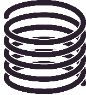 © PSHE Association 2021
‹#›
[Speaker Notes: Teacher Notes – Scenarios (10 mins)
Divide the class into six groups and assign each group a scenario from Resource 2: Scenarios. Explain that each character has just discovered they are (or their partner is) pregnant – the pregnancy in each case was not planned. Ask each group to discuss and write down answers to the questions.
Ask each group to feedback on their scenario. Explain that someone might feel a range of emotions upon discovering they are/their partner is pregnant and what is important is that they have someone to talk to and that they get the support they need. 
Students may suggest the following influences for each character:
Zarah – influences might include: her own education/career aspirations, the future of their relationship, their finances
Louie – influences might include: his girlfriend’s decision, their finances, his parents
Klaudia – influences might include: her support networks, her religion, community and family attitudes towards her
Jana – influences might include: her impression that a baby might ‘fix’ the relationship with Darren, her mum
Dalia -  influences might include: her partner, their finances, personal and professional aspirations of them both
Frankie -  influences might include: family and peer attitudes, support networks, personal goals
 
Different people will have different influences and different reasons for coming to the decisions they do – personal circumstances, age, support networks, aspirations, finances and so on may all play a role. There may be considerable differences in students’ opinions regarding which influence someone might prioritise above others, for example parental support may be identified as a very strong influence for some, but not for others. However, while other people, such as the partner, may express their views, it is important to emphasise that the final decision rests with the individual who is pregnant and that nobody should be pressured into doing something they do not want to do. 
 
Challenge: Ask students to script the opening of a conversation between one of the characters and their parent/carer/trusted adult. How might they begin the conversation? What words would they use?]
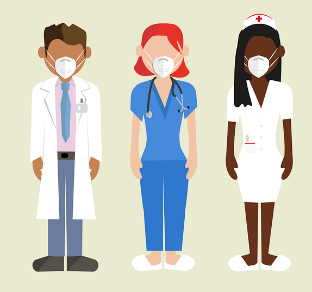 Next steps
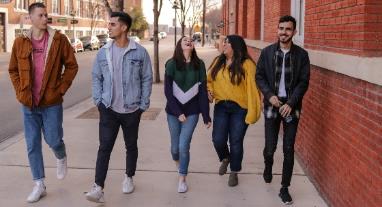 Write down a three-point action plan of next steps that your character might take. 

This could include who the character might speak to, who they might turn to for emotional support, what conversations they might need to have, or where they might go for further help and advice.
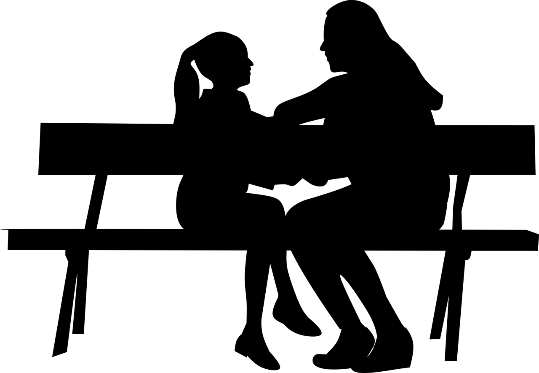 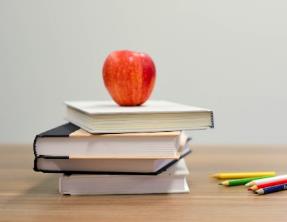 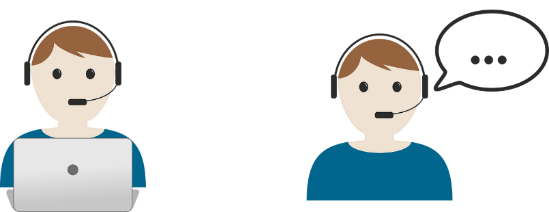 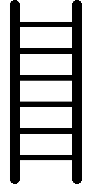 © PSHE Association 2021
‹#›
[Speaker Notes: Teacher Notes – Next steps (5 mins)
Then, ask students to discuss and write down a three-point action plan of next steps that their character might take. This could include who the character might speak to, who they might turn to for emotional support, what conversations they might need to have, or where they might go for further help and advice.
Ask each group to feedback their three-point plans and create a whole class mind map of ideas.

Next steps to include in your class mind map might include:
Discussing options with their partner
Getting moral support from a friend
Researching their options in greater depth
Speaking to a parent, carer, teacher or other trusted adult
Contacting their GP or another medical professional
Visiting a sexual health clinic
Seeking support and further guidance online, e.g. via Childline, the NHS website, Brook etc.

Support:  Encourage students to identify sources of support from the images on the slide]
Miscarriage, advice and support
Miscarriage is the spontaneous loss of a pregnancy before the foetus is mature enough to survive outside the uterus.
For further advice and support in relation to miscarriage, visit:

www.nhs.uk/conditions/miscarriage
www.miscarriageassociation.org.uk
https://www.brook.org.uk/your-life/miscarriage/
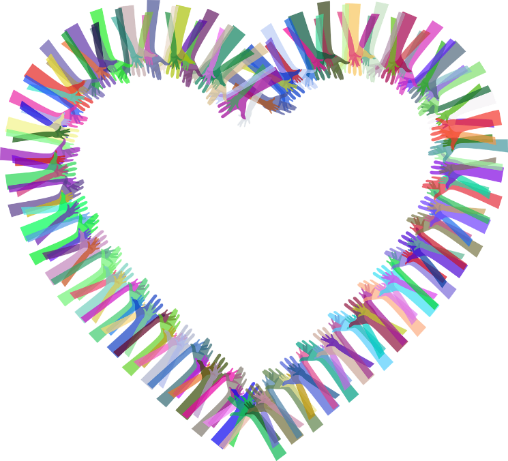 © PSHE Association 2021
‹#›
[Speaker Notes: Teacher Notes – Miscarriage, advice and support (5 mins)
Explain to students that should someone decide to continue with a pregnancy, in some cases a miscarriage can occur. Miscarriage is the spontaneous loss of a pregnancy before the foetus is mature enough to survive outside the uterus. Miscarriage is estimated to affect between 1 in 5 and 1 in 8 pregnancies, the majority of which occur in the first trimester (0-12 weeks). Miscarriage is not the fault of the mother - there are many reasons why a miscarriage may happen, such as a chromosomal abnormality, although the cause is often not identified. People who have experienced a miscarriage may go through a variety of emotions, including grief, loss and bereavement. It can have a profound emotional effect not only on the mother but also on their partner and other family members.  For further advice and support in relation to miscarriage, visit:
www.nhs.uk/conditions/miscarriage
www.miscarriageassociation.org.uk
https://www.brook.org.uk/your-life/miscarriage/]
Giving advice
Return to Amalie and Dan’s scenario from the start of the lesson. 
At the bottom of the page, write a paragraph of advice to Amalie and Dan explaining what they could do next and where they could go to access further help and support.
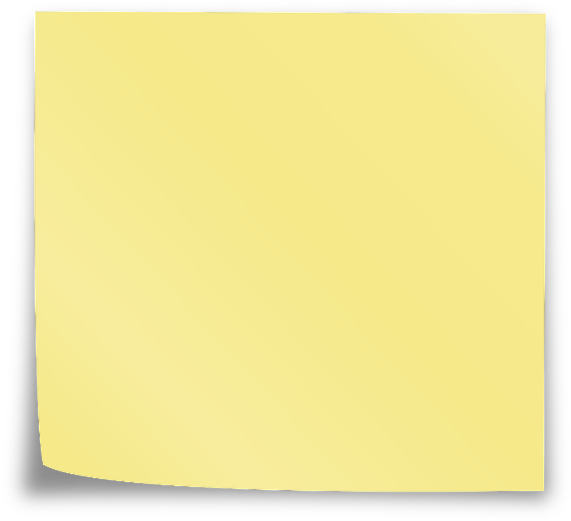 Now, share your ideas in small groups, and together decide what you think is the single most important piece of advice you could give someone in Amalie and Dan’s position — write this on a post-it and stick it on the board.
© PSHE Association 2021
‹#›
[Speaker Notes: Teacher Notes – End-point assessment (10 mins)
Ask students to return to Resource 1: Pregnancy test. At the bottom of the page, ask them to write a paragraph of advice to Amalie and Dan explaining what they could do next and where they could go to access further help and support. Ask them to share their ideas in small groups, and then ask each group to decide what they think is the single most important piece of advice they could give someone in Amalie and Dan’s position. Ask each group to write this on a post-it and stick it on the board. Briefly summarise these for the class. This is an opportunity for you to gather evidence of the learning that has taken place and to inform your planning for subsequent teaching.]
Further support
Speak to a tutor, head of year, school nurse or other trusted member of staff in the school

Contact GP surgery or local sexual health clinic

Contact Childline www.childline.org.uk 0800 1111

Visit  www.nhs.uk/conditions/pregnancy-and-baby/teenager-pregnant 

Visit  www.brook.org.uk/topics/pregnancy 

Visit  www.nhs.uk/SERVICE-SEARCH/sexual-health
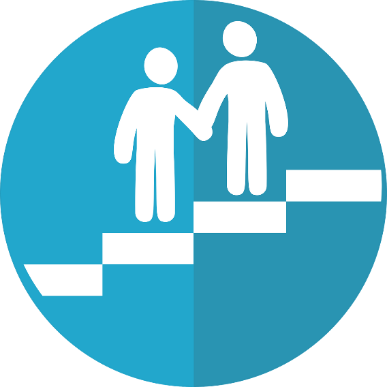 © PSHE Association 2021
‹#›
[Speaker Notes: Teacher Notes – Signposting support (5 mins)
Ensure that students know where they can seek help and further advice both now and in the future, in relation to unplanned pregnancy.]
More activities
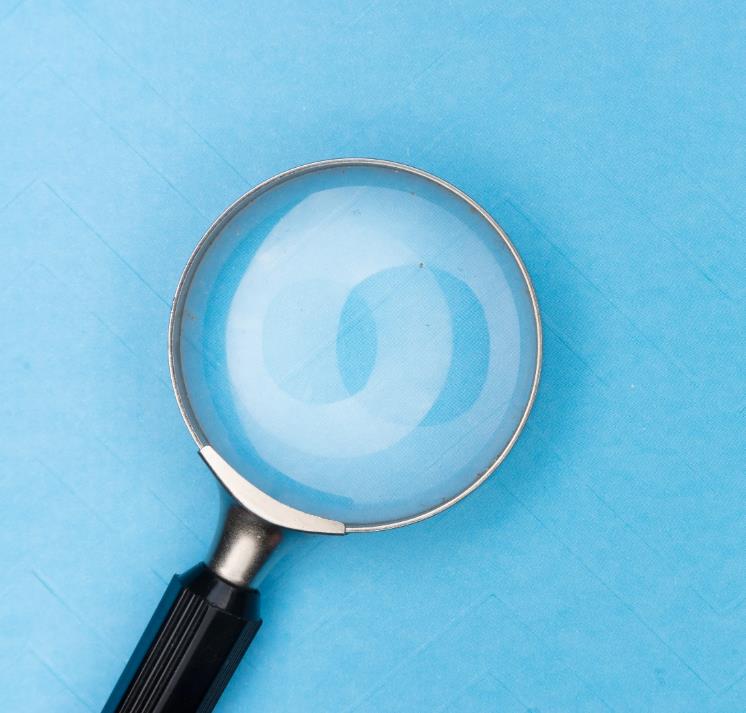 Research and create a short fact-file about the service you have been given, ensuring the following are included:

Name of service and location
 Contact details and opening times
 Services they provide
© PSHE Association 2021
‹#›
[Speaker Notes: Teacher Notes – Extension activities
Select some local support services and provide students with links to them. Ask students to research and create a short fact-file about one of the services, ensuring the following are included:
 Name of service and location
 Contact details and opening times
 Services they provide
These could form part of a ‘support services’ display.]